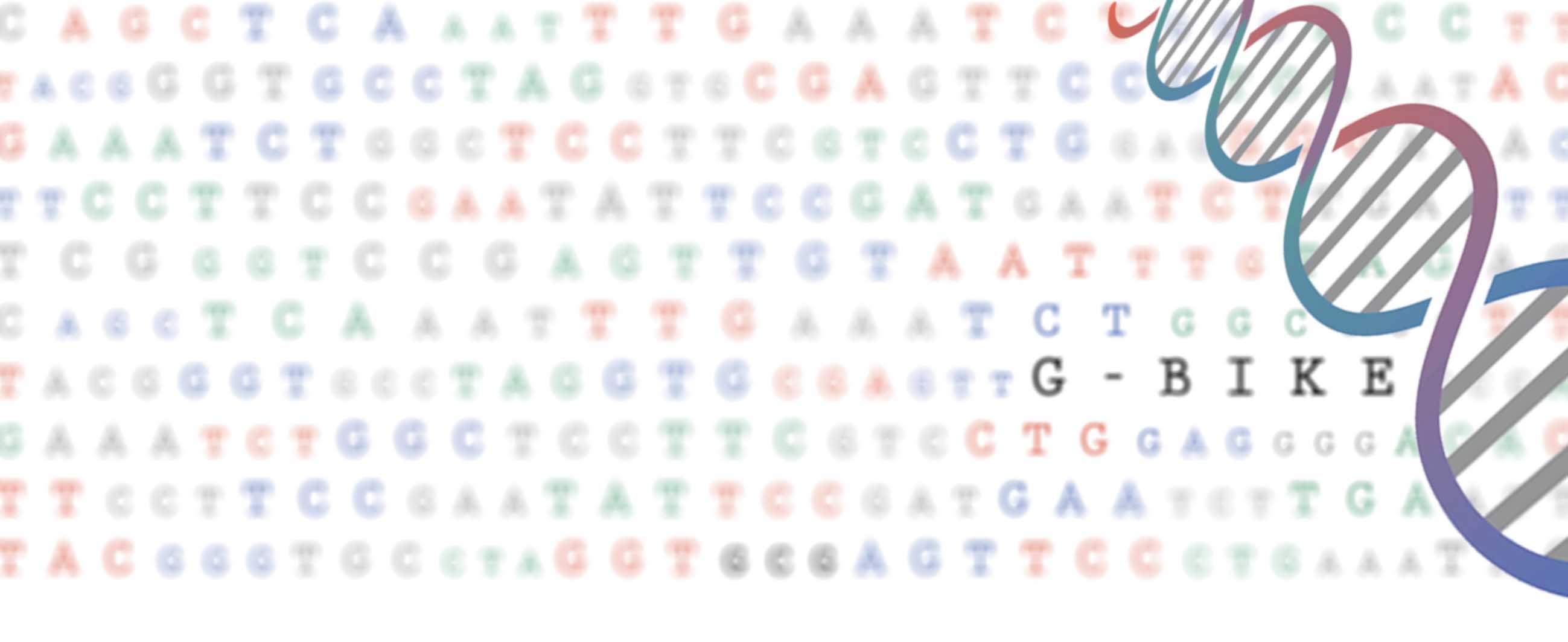 Title slide/headline
With colour G-BIKE key visual
Project name  l  Date
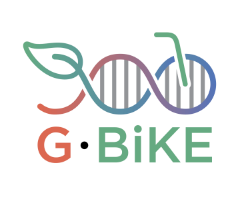 Placeholder forlogo of cooperation partner(please delete if not appropriate)
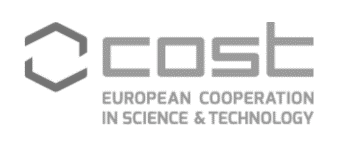 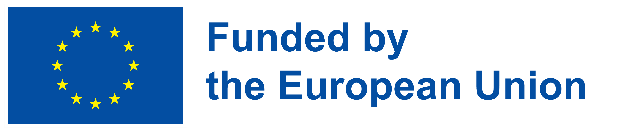 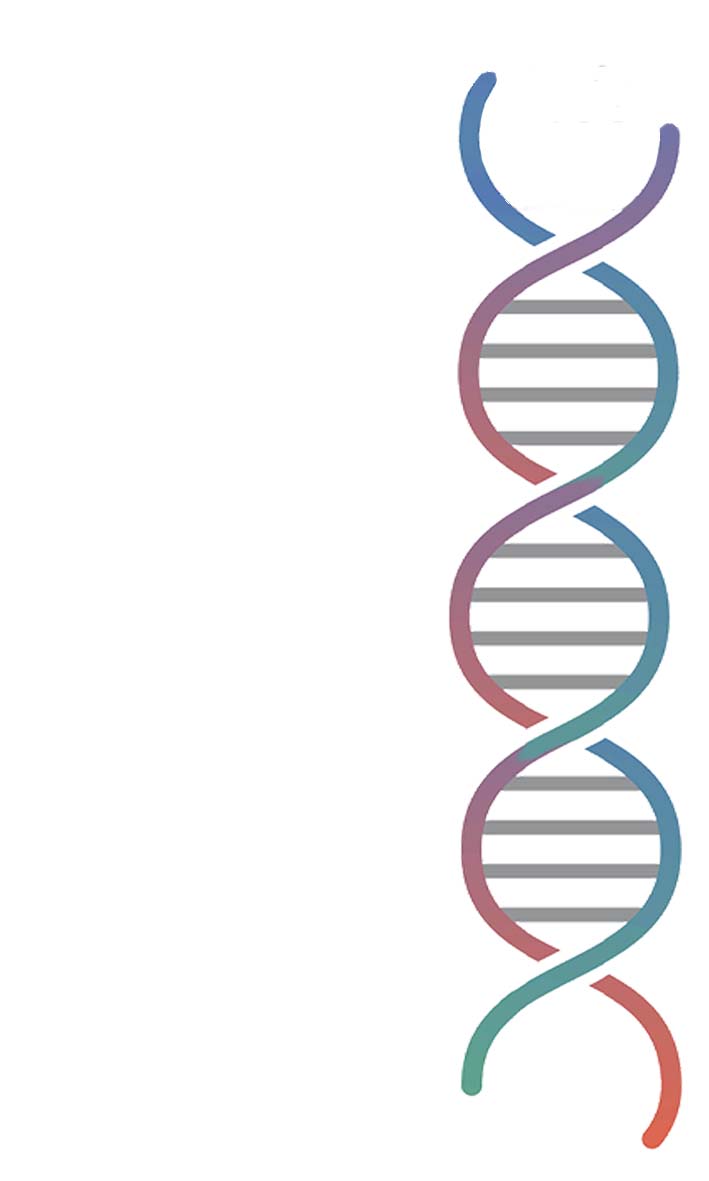 Agenda
Lorem ipsum dolor sit amet
Stet clita kasd gubergren, no sea takimata sanctus est lorem ipsum dolor sit amet
At vero eos et accusam et justo duo dolores et ea rebum. Stet clita kasd gubergren
Sed diam nonumy eirmod tempor invidunt ut labore et dolore
No sea takimata sanctus est Lorem ipsum dolor sit amet
Nam liber tempor cum soluta nobis eleifend option 
Ut wisi enim ad minim veniam
Duis autem vel eum iriure dolor in hendrerit in vulputate velit
Placeholder forlogo of cooperation partner(please delete if not appropriate)
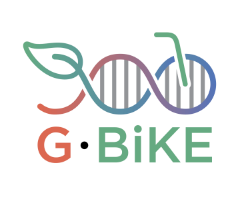 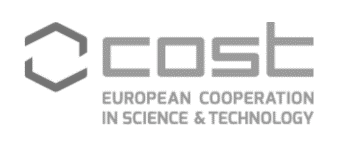 Titel of the presentation
Page number
Date
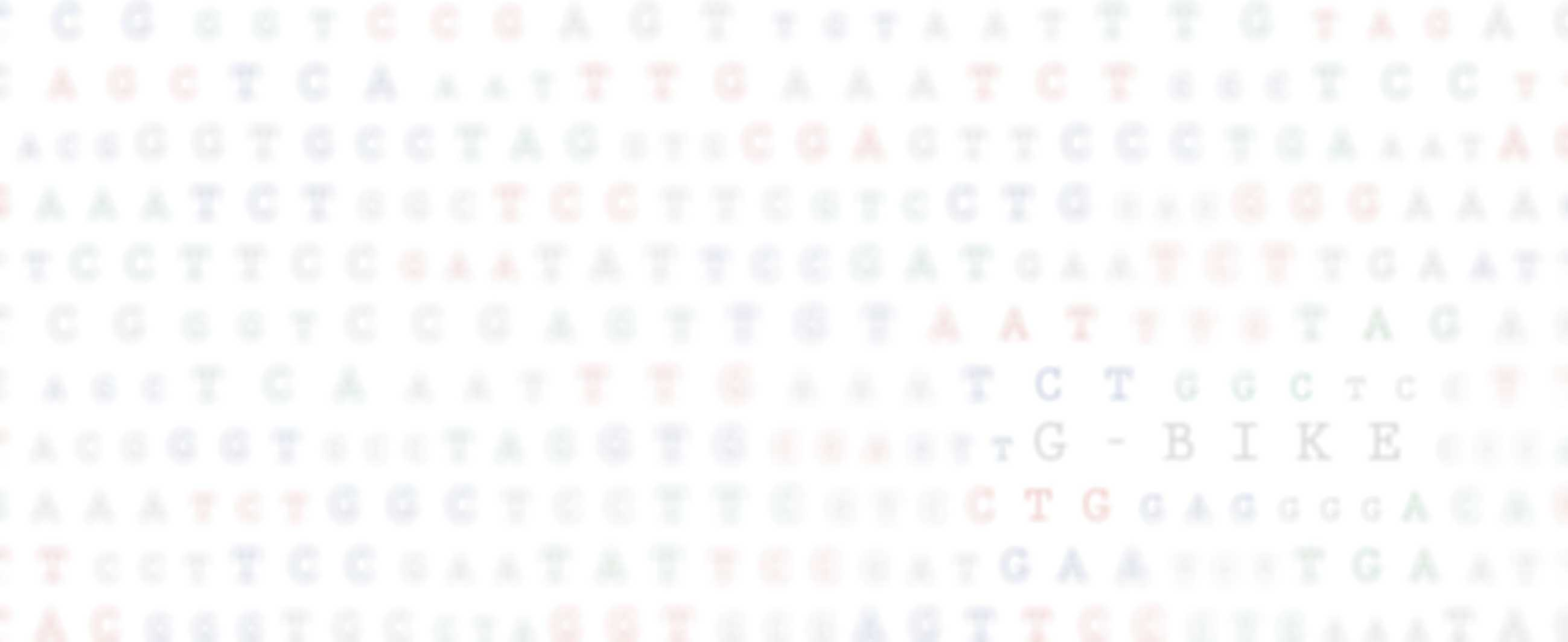 Section start slide/
can also be used as quotation slide
Placeholder forlogo of cooperation partner(please delete if not appropriate)
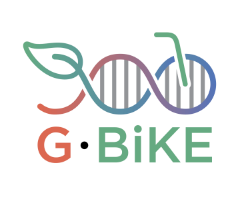 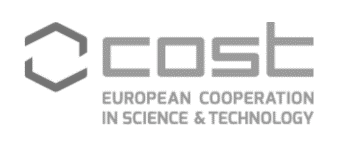 Titel of the presentation
Page number
Date
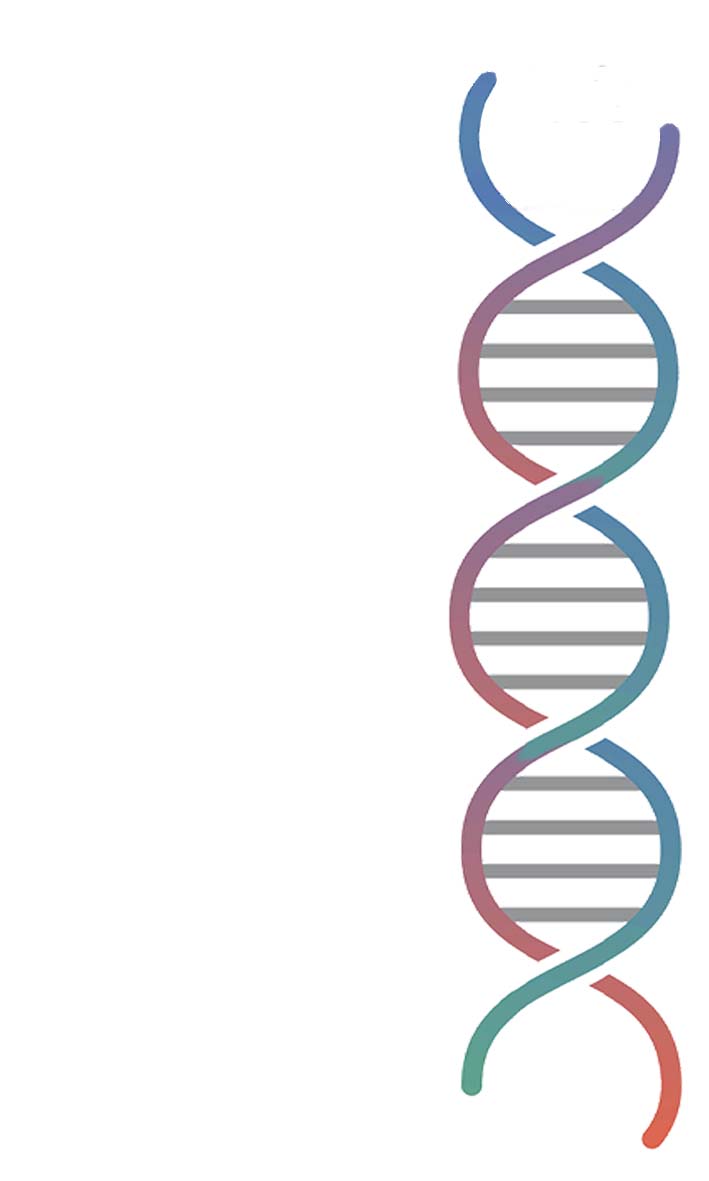 Standard text slide
At vero eos et accusam
Etjusto duo dolores et ea rebum. Stet clita kasd gubergren, no sea takimata sanctus est. Lorem ipsum dolor sit amet orem ipsum dolor sit amet, consetetur sadipscing elitr. 
Sed diam voluptua at vero.
Eos et accusam et justo duo dolores. 
Stet clita kasd gubergren. 
No sea takimata sanctus est Lorem ipsum.
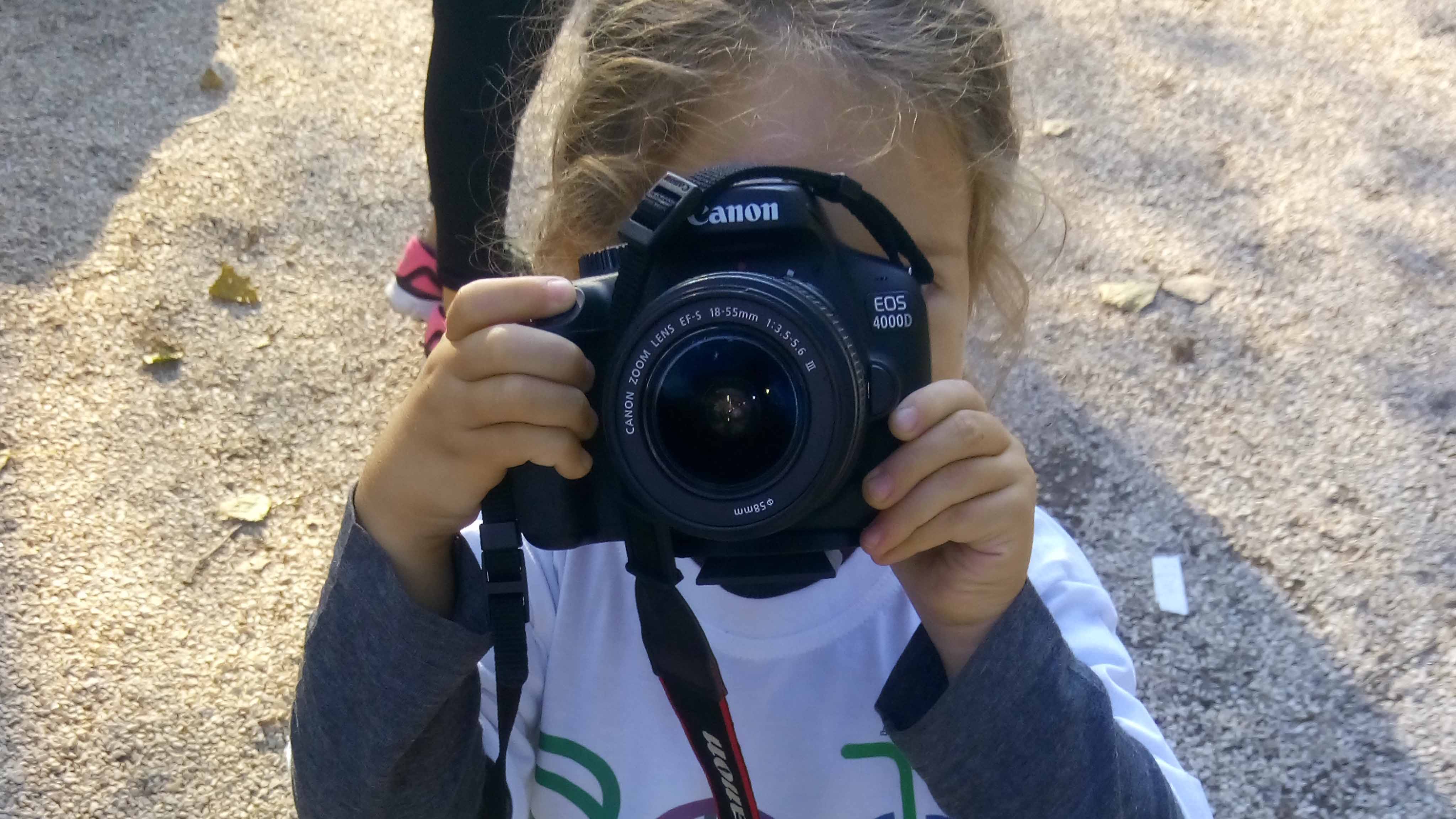 Placeholder forlogo of cooperation partner(please delete if not appropriate)
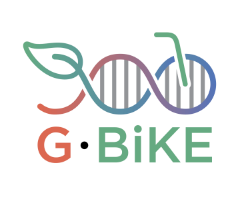 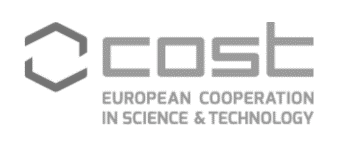 Titel of the presentation
Page number
Date
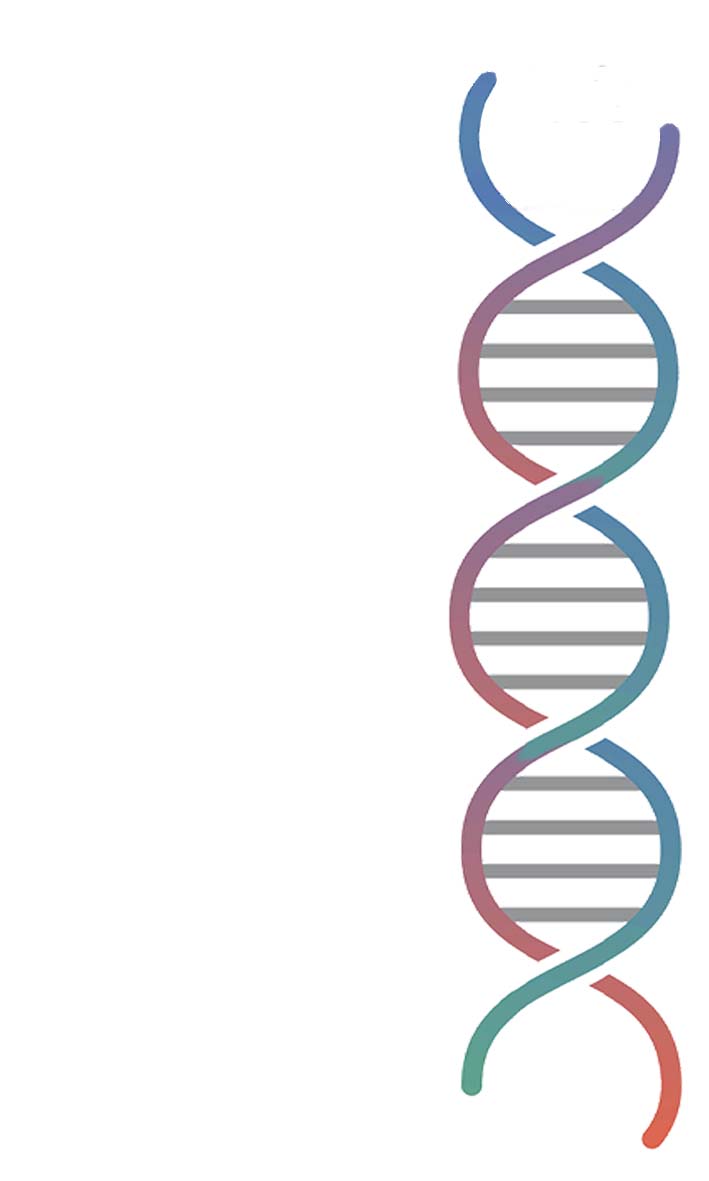 Standard text slide
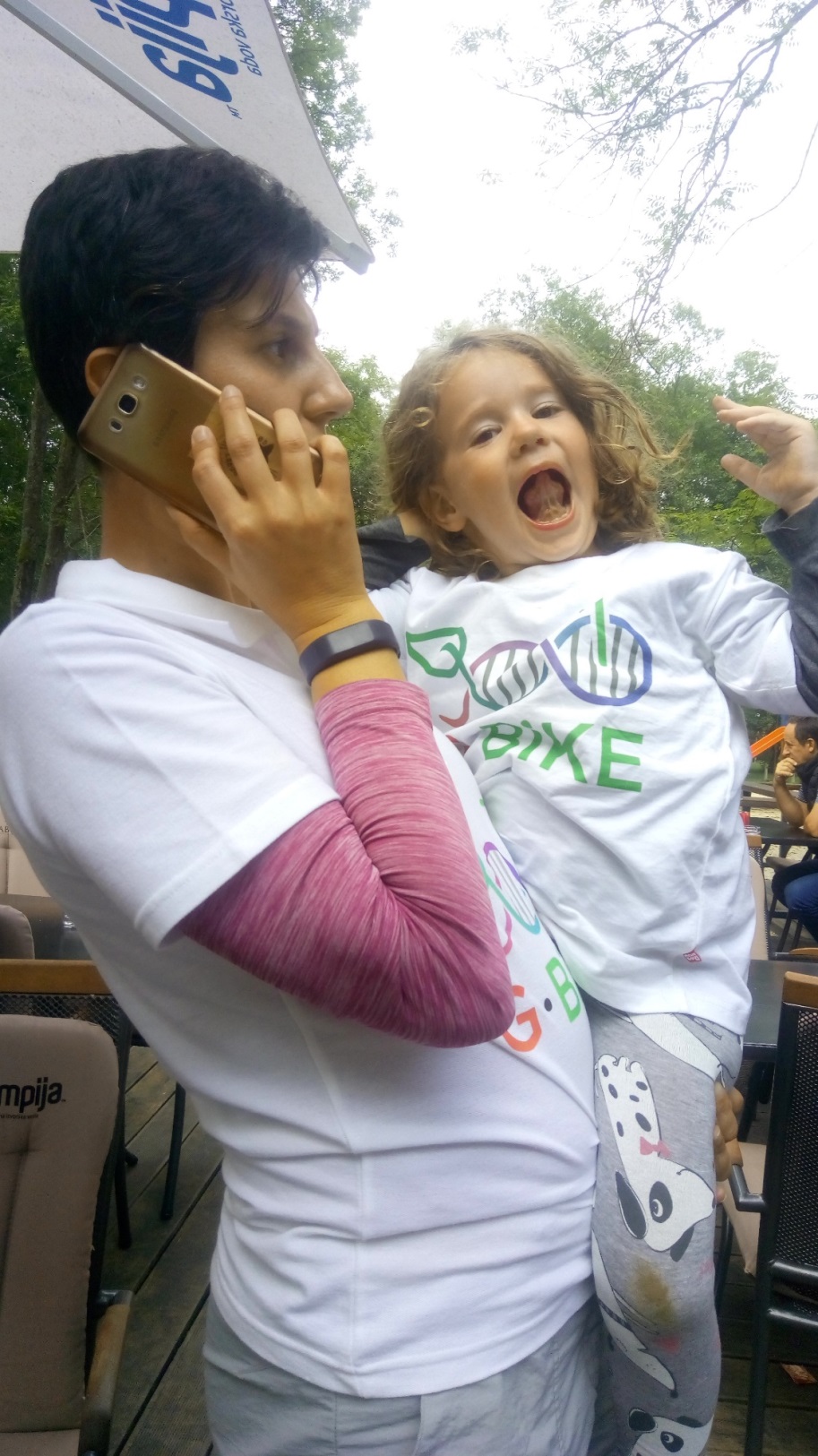 At vero eos et accusam
Etjusto duo dolores et ea rebum. Stet clita kasd gubergren, no sea takimata sanctus est. Lorem ipsum dolor sit amet orem ipsum dolor sit amet, consetetur sadipscing elitr. 
Sed diam voluptua at vero.
Eos et accusam et justo duo dolores. 
Stet clita kasd gubergren. 
No sea takimata sanctus est Lorem ipsum. 
Lorem ipsum dolor sit amet, consectetur adipiscing elit, sed do eiusmod tempor incididunt ut labore et dolore magna aliqua. Ut enim ad minim veniam, quis nostrud exercitation ullamco laboris nisi ut aliquip ex ea commodo consequat. Duis aute irure dolor in reprehenderit in voluptate velit esse cillum dolore eu fugiat nulla pariatur. Excepteur sint occaecat cupidatat non proident, sunt in culpa qui officia deserunt mollit anim id est laborum.
Congue mauris rhoncus aenean vel. Eros in cursus turpis massa tincidunt dui ut ornare lectus. Lectus arcu bibendum at varius vel. Ante metus dictum at tempor commodo ullamcorper. Odio pellentesque diam volutpat commodo sed egestas egestas. Lectus magna fringilla urna porttitor rhoncus dolor purus non enim. Orci phasellus egestas tellus rutrum tellus pellentesque eu tincidunt. Lorem donec massa sapien faucibus et. Velit egestas dui id ornare arcu. Vivamus at augue eget arcu dictum. Luctus venenatis lectus magna fringilla urna porttitor rhoncus. Purus gravida quis blandit turpis. Erat velit scelerisque in dictum non consectetur. Etiam erat velit scelerisque in dictum non consectetur a erat. Amet risus nullam eget felis eget. Semper viverra nam libero justo laoreet sit amet. Lobortis scelerisque fermentum dui faucibus in ornare quam viverra. Cursus in hac habitasse platea dictumst quisque. In hendrerit gravida rutrum quisque non.
Placeholder forlogo of cooperation partner(please delete if not appropriate)
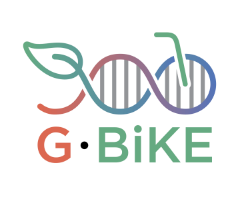 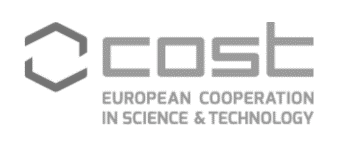 Titel of the presentation
Page number
Date
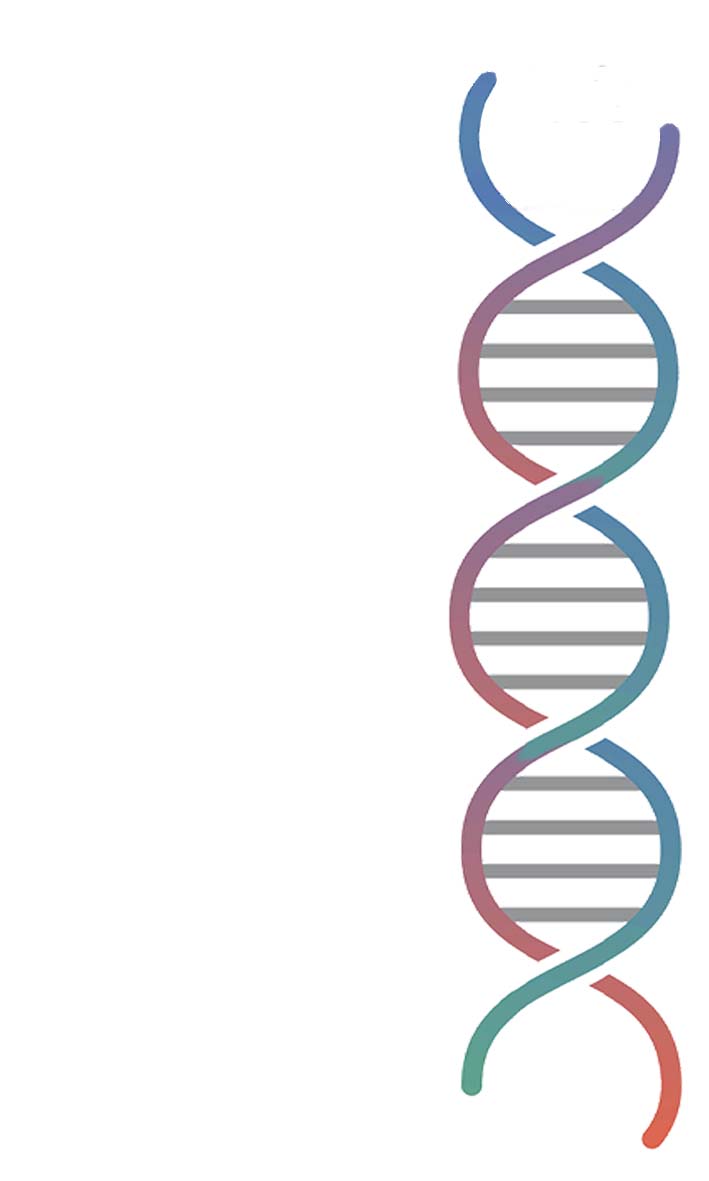 Standard text slide
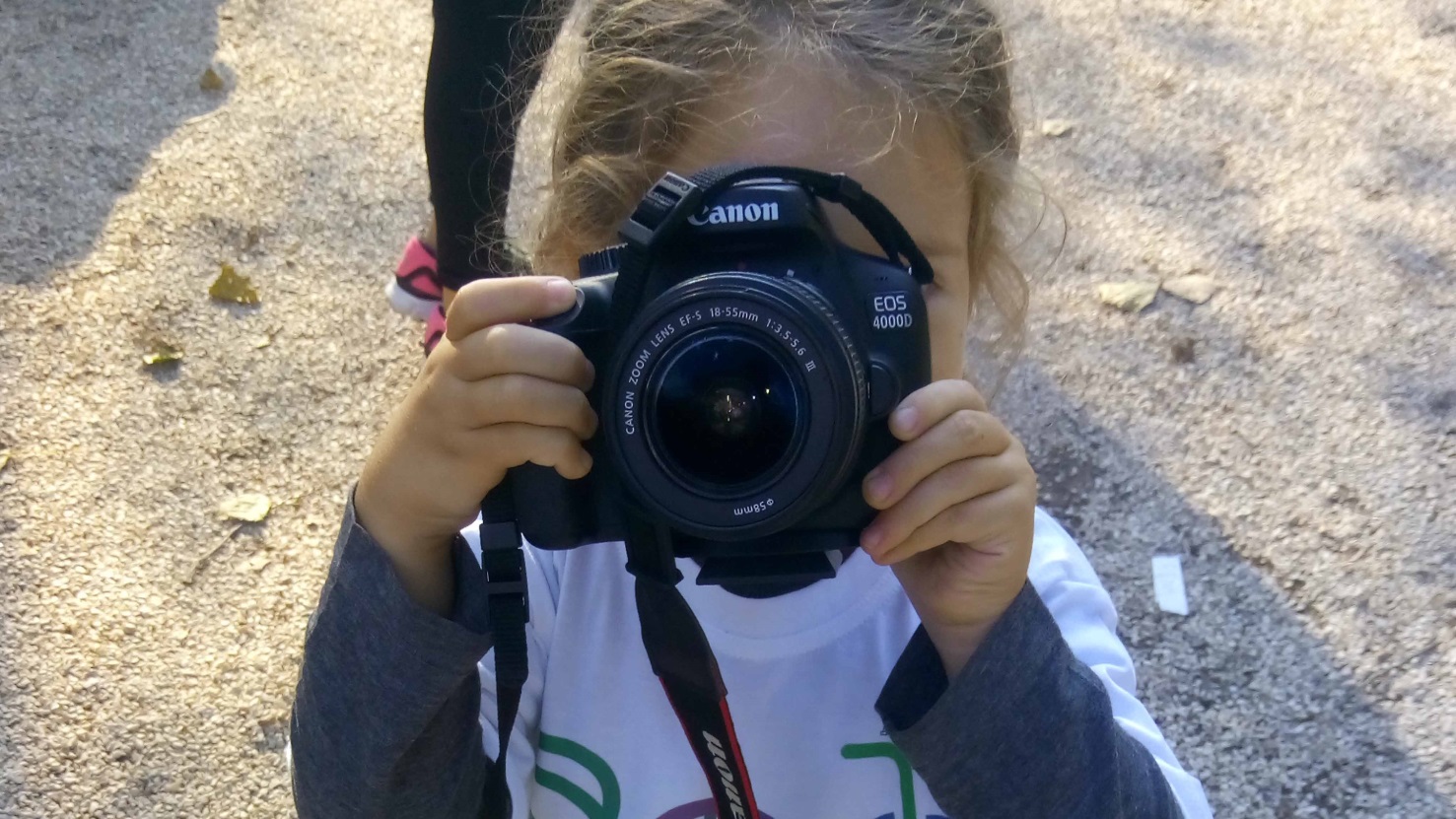 At vero eos et accusam
Etjusto duo dolores et ea rebum. Stet clita kasd gubergren, no sea takimata sanctus est. Lorem ipsum dolor sit amet orem ipsum dolor sit amet, consetetur sadipscing elitr. 
Sed diam voluptua at vero.
Eos et accusam et justo duo dolores. 
Stet clita kasd gubergren. 
No sea takimata sanctus est Lorem ipsum.
At vero eos et accusam
Etjusto duo dolores et ea rebum. Stet clita kasd gubergren, no sea takimata sanctus est. Lorem ipsum dolor sit amet orem ipsum dolor sit amet, consetetur sadipscing elitr. 
Sed diam voluptua at vero.
Eos et accusam et justo duo dolores. 
Stet clita kasd gubergren. 
No sea takimata sanctus est Lorem ipsum.
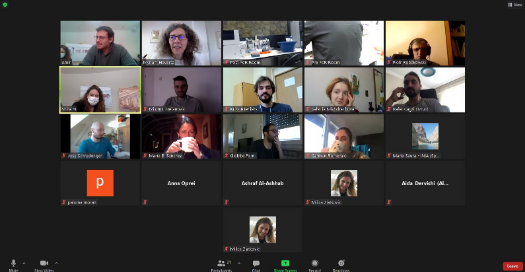 Placeholder forlogo of cooperation partner(please delete if not appropriate)
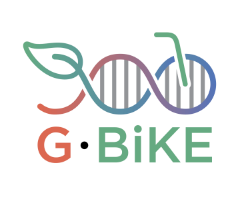 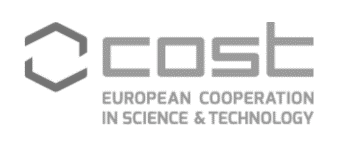 Titel of the presentation
Page number
Date
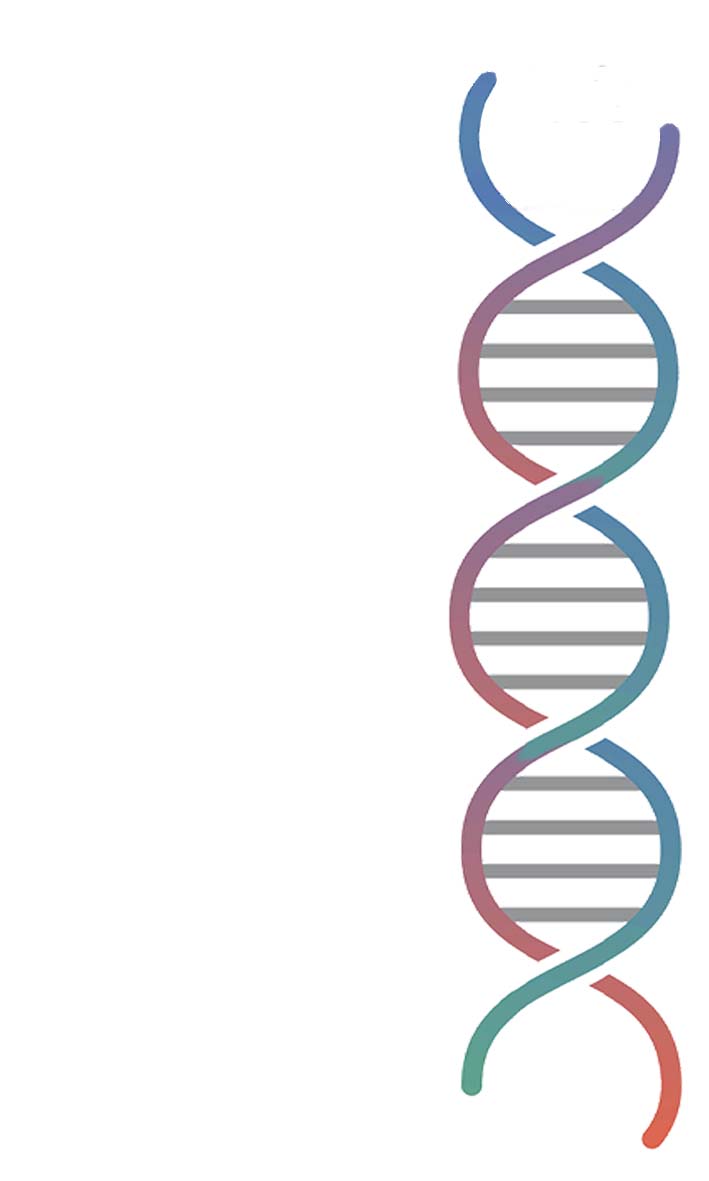 Standard text slide
At vero eos et accusam
Etjusto duo dolores et ea rebum. Stet clita kasd gubergren, no sea takimata sanctus est. Lorem ipsum dolor sit amet orem ipsum dolor sit amet, consetetur sadipscing elitr. 
Sed diam voluptua at vero.
Eos et accusam et justo duo dolores. 
Stet clita kasd gubergren. 
No sea takimata sanctus est Lorem ipsum. 
Lorem ipsum dolor sit amet, consectetur adipiscing elit, sed do eiusmod tempor incididunt ut labore et dolore magna aliqua. Ut enim ad minim veniam, quis nostrud exercitation ullamco laboris nisi ut aliquip ex ea commodo consequat. Duis aute irure dolor in reprehenderit in voluptate velit esse cillum dolore eu fugiat nulla pariatur. Excepteur sint occaecat cupidatat non proident, sunt in culpa qui officia deserunt mollit anim id est laborum.
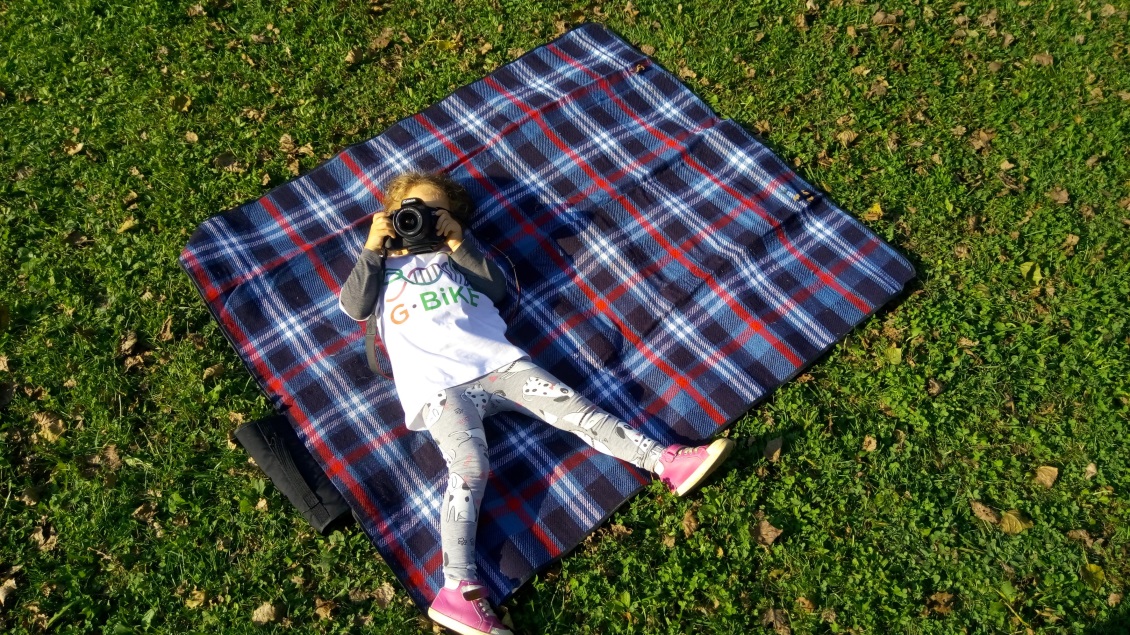 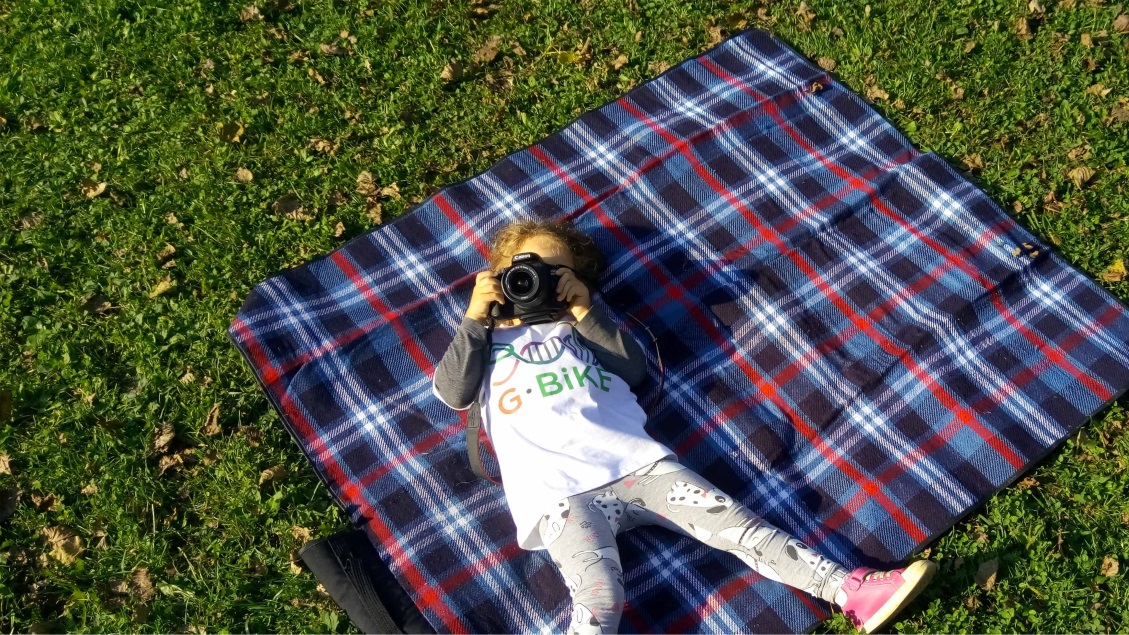 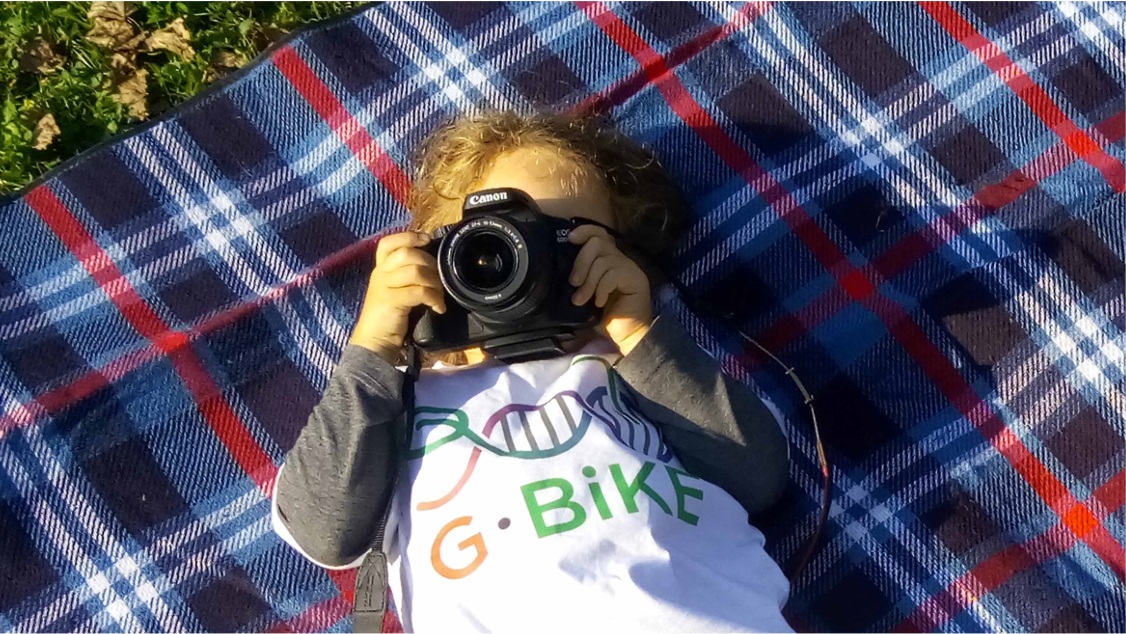 Placeholder forlogo of cooperation partner(please delete if not appropriate)
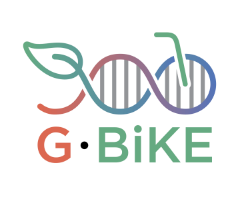 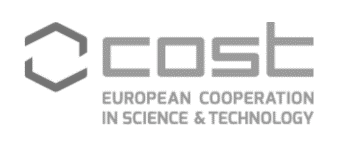 Titel of the presentation
Page number
Date
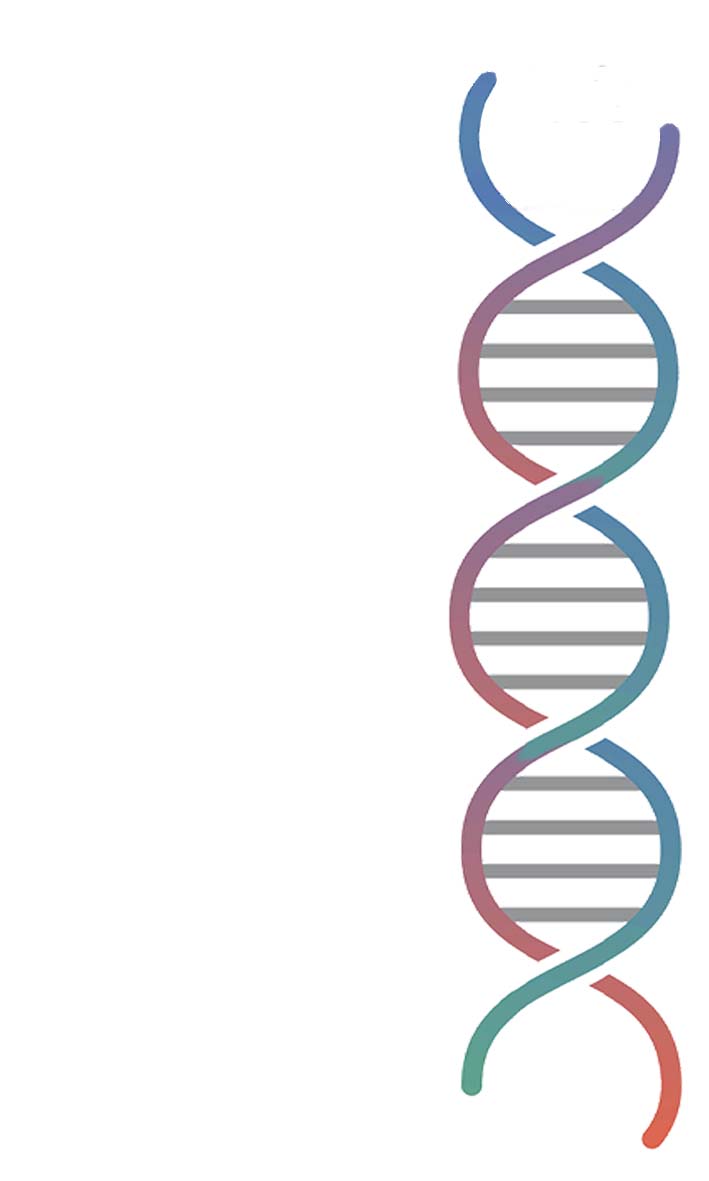 Standard text slide
At vero eos et accusam
Etjusto duo dolores et ea rebum. Stet clita kasd gubergren, no sea takimata sanctus est. Lorem ipsum dolor sit amet orem ipsum dolor sit amet, consetetur sadipscing elitr. 
Sed diam voluptua at vero.
Eos et accusam et justo duo dolores. 
Stet clita kasd gubergren. 
No sea takimata sanctus est Lorem ipsum. 
Lorem ipsum dolor sit amet, consectetur adipiscing elit, sed do eiusmod tempor incididunt ut labore et dolore magna aliqua. Ipsum dolor sit amet consectetur. Nulla facilisi morbi tempus iaculis urna id volutpat lacus laoreet. Vulputate mi sit amet mauris commodo quis imperdiet. Nibh venenatis cras sed felis eget velit aliquet sagittis. Quis blandit turpis cursus in hac habitasse platea. Sed egestas egestas fringilla phasellus. Purus faucibus ornare suspendisse sed. Nisl rhoncus mattis rhoncus urna neque viverra justo nec ultrices. Sed egestas egestas fringilla phasellus faucibus scelerisque eleifend donec pretium. Lorem donec massa sapien faucibus et molestie ac. Augue neque gravida in fermentum et sollicitudin ac orci. Leo vel orci porta non pulvinar. Proin fermentum leo vel orci porta non pulvinar neque. Egestas integer eget aliquet nibh. Massa enim nec dui nunc mattis. Fermentum dui faucibus in ornare quam viverra orci.

Sed viverra tellus in hac habitasse. Lectus urna duis convallis convallis tellus. Enim ut tellus elementum sagittis vitae et leo. Enim sit amet venenatis urna cursus eget nunc. Quam adipiscing vitae proin sagittis nisl rhoncus. Sit amet consectetur adipiscing elit duis. Ornare suspendisse sed nisi lacus sed viverra. Vel pretium lectus quam id leo in. Amet mauris commodo quis imperdiet massa. Commodo viverra maecenas accumsan lacus vel facilisis volutpat est velit. Turpis massa sed elementum tempus egestas. Ornare arcu dui vivamus arcu felis bibendum ut tristique. Pulvinar mattis nunc sed blandit libero volutpat sed. Proin nibh nisl condimentum id. Pharetra pharetra massa massa ultricies mi. Eu augue ut lectus arcu bibendum at varius. Luctus accumsan tortor posuere ac ut. Massa id neque aliquam vestibulum morbi blandit cursus risus. Imperdiet sed euismod nisi porta lorem mollis.

Congue mauris rhoncus aenean vel. Eros in cursus turpis massa tincidunt dui ut ornare lectus. Lectus arcu bibendum at varius vel. Ante metus dictum at tempor commodo ullamcorper. Odio pellentesque diam volutpat commodo sed egestas egestas. Lectus magna fringilla urna porttitor rhoncus dolor purus non enim. Orci phasellus egestas tellus rutrum tellus pellentesque eu tincidunt. Lorem donec massa sapien faucibus et. Velit egestas dui id ornare arcu. Vivamus at augue eget arcu dictum. Luctus venenatis lectus magna fringilla urna porttitor rhoncus. Purus gravida quis blandit turpis. Erat velit scelerisque in dictum non consectetur. Etiam erat velit scelerisque in dictum non consectetur a erat. Amet risus nullam eget felis eget. Semper viverra nam libero justo laoreet sit amet. Lobortis scelerisque fermentum dui faucibus in ornare quam viverra. Cursus in hac habitasse platea dictumst quisque. In hendrerit gravida rutrum quisque non.
Placeholder forlogo of cooperation partner(please delete if not appropriate)
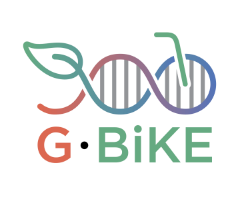 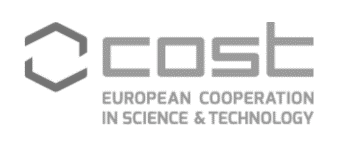 Titel of the presentation
Page number
Date
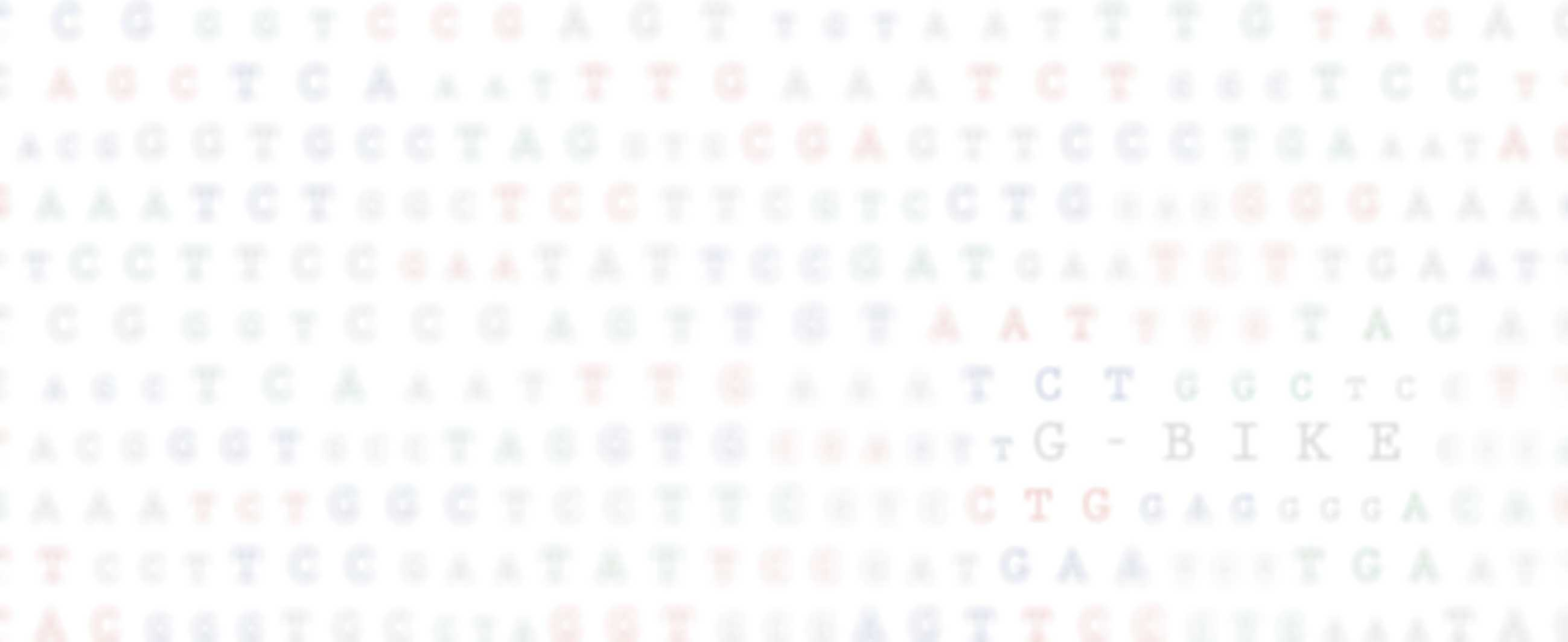 Thank You for Your time
Placeholder forlogo of cooperation partner(please delete if not appropriate)
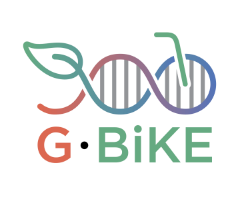 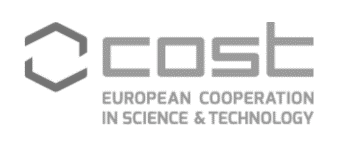 Titel of the presentation
Page number
Date
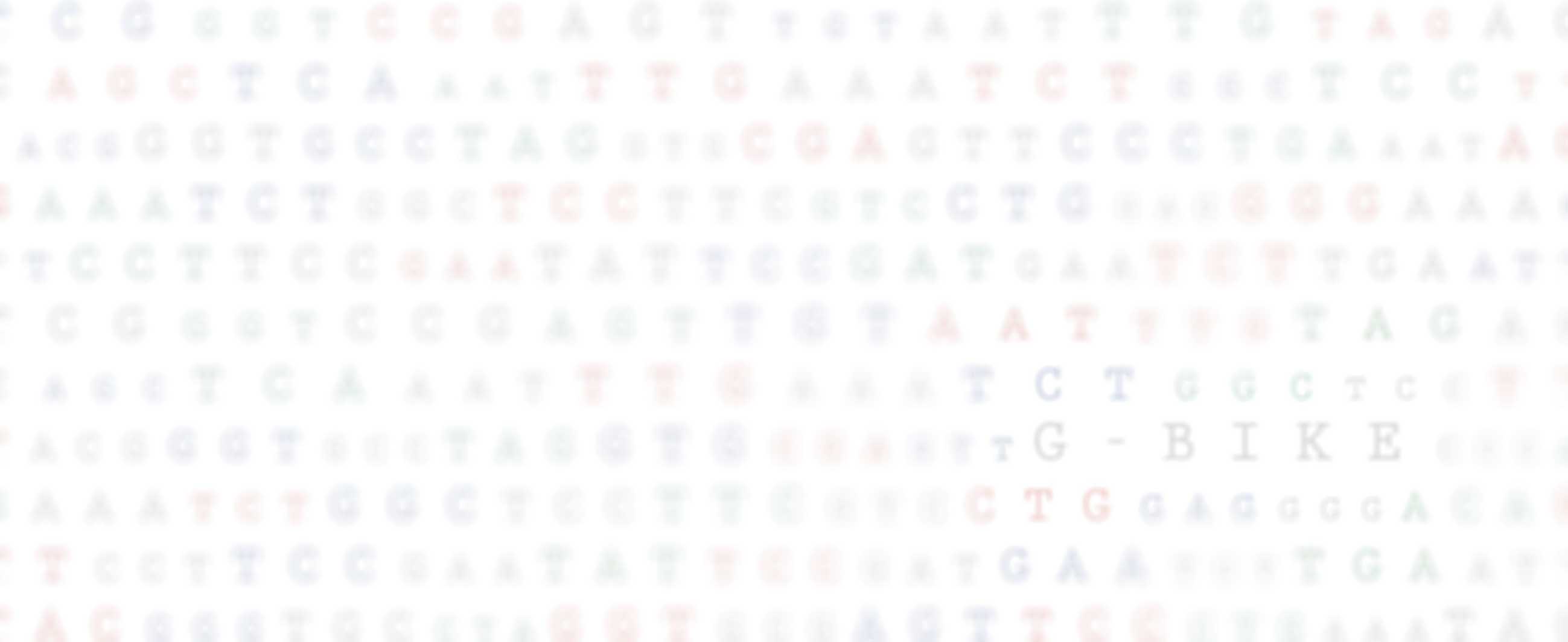 Contact
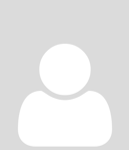 Name and Family name
Function
mailT +387 (0) xx xx xx xx 
F +387 (0) xx xx xx xx


Institution name
web adress
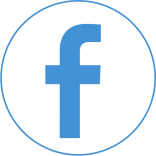 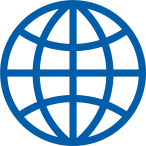 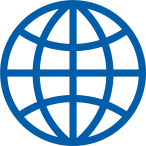 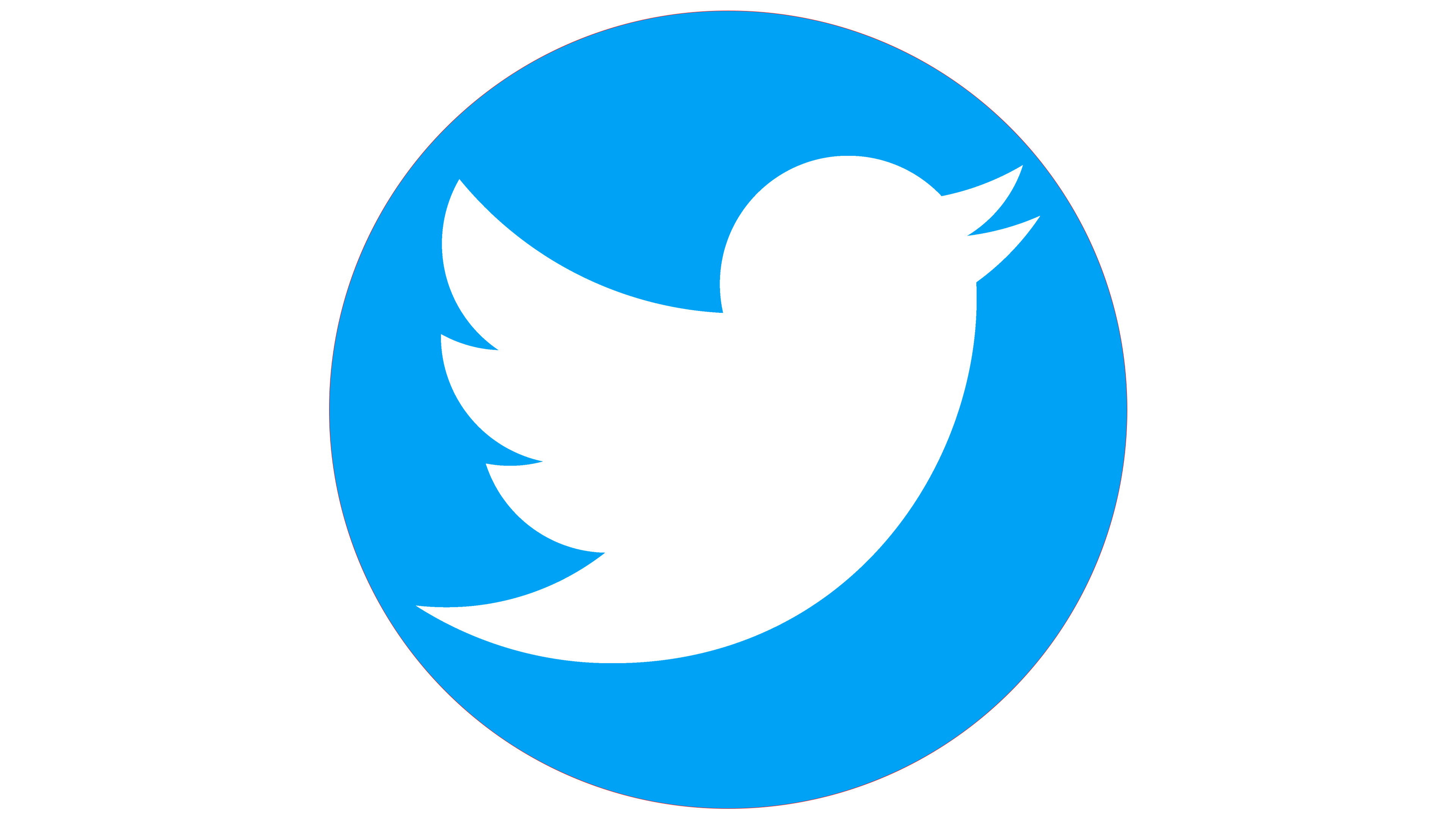 https://www.cost.eu
https://g-bikegenetics.eu
https://www.facebook.com/gbikecost/
@gbike_cost
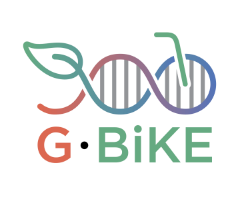 Placeholder forlogo of cooperation partner(please delete if not appropriate)
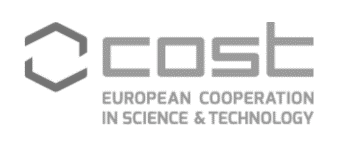 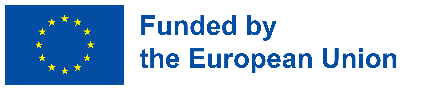 Titel of the presentation
Page number
Date
Color scheme
248
233
70
0
0
0
255
255
255
111
111
111
231
230
230
89
140
163
88
116
184
164
112
130
220
103
80
99
170
129
Accent 2
Dark 1
Light 1
Dark 2
Light 2
Accent 3
Accent 4
Accent 5
Accent 6
Accent 1
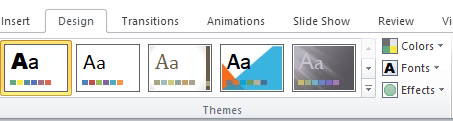 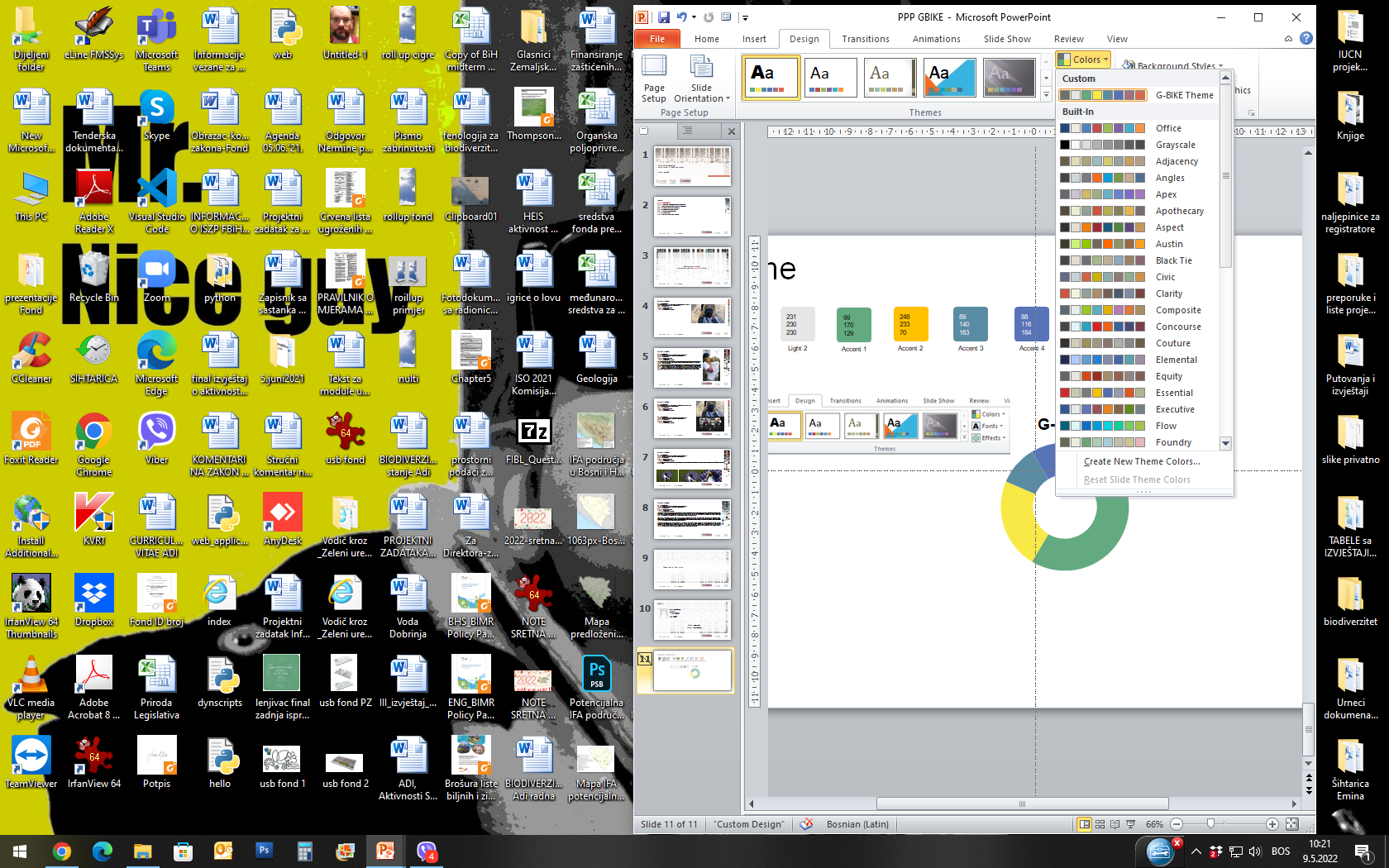